ASSEGNO UNICO E UNIVERSALE PER I FIGLI
INAS CISL FIRENZE
Firenze, 26/01/2022
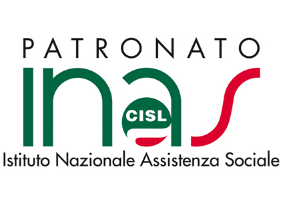 COS’È
L’assegno unico e universale è un beneficio economico a sostegno delle famiglie con figli a carico istituito dal D.Lgs. 230 del 21 dicembre 2021 a partire da marzo 2022.
Tale beneficio verrà erogato, alle famiglie richiedenti, dall’Inps su base mensile, per il periodo compreso tra il mese di marzo di ciascun anno e il mese di febbraio dell’anno successivo.
La misura del beneficio è variabile e viene determinata dall’Inps sulla base della condizione economica del nucleo familiare richiedente mediante l’indicatore della situazione economica equivalente (ISEE).
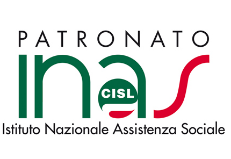 CHI NE HA DIRITTO
Il beneficio spetta per:  
ciascun figlio minorenne a carico, già dal 7° mese di gravidanza;
ciascun figlio maggiorenne a carico fino al compimento dei 21 anni di età se, al momento di presentazione della domanda: 
frequenta un corso di formazione scolastica o professionale ovvero un corso di laurea;
svolge un tirocinio o un’attività lavorativa con reddito inferiore a 8000 euro lordi annui;
registrato come disoccupato e in cerca di lavoro presso i centro per l’impiego;
svolge il servizio civile universale
 ciascun figlio disabile a carico, senza limiti di età.
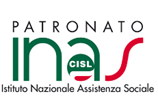 CHI NE HA DIRITTO
La domanda  può essere presentata da: 
uno dei genitori o da chi esercita la responsabilità genitoriale, a prescindere dalla convivenza con il figlio;
dal figlio maggiorenne per se stesso;
da un affidatario o da un tutore nell’interesse esclusivo del minore affidato o tutelato.
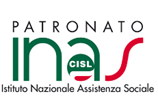 CHI NE HA DIRITTO
Il richiedente l’assegno unico e universale può presentare domanda se in possesso, al momento di presentazione della domanda e per tutta la durata del beneficio, dei requisiti di cittadinanza, residenza e soggiorno di cui all’art. 3 del D.Lgs. 230/2021, ossia se:
cittadino italiano o di uno Stato membro dell’UE, o suo familiare, titolare del diritto di soggiorno, ovvero se cittadino di uno Stato non appartenente all’UE in possesso del permesso di soggiorno UE per soggiornanti di lungo periodo o titolare di permesso di soggiorno per motivi di lavoro/ricerca lavoro;
soggetto al pagamento dell’Irpef in Italia;
residente e domiciliato in Italia; 
residente o stato residente in Italia per almeno due anni, anche non continuativi. 
Non rileva l’appartenenza del richiedente a una specifica categoria di lavoro né lo svolgimento di un’attività lavorativa.
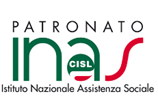 DA QUANDO DECORRE L’ASSEGNO
L’assegno unico e universale decorre: 
per le domande presentate dal 1° gennaio al 30 giugno, dalla mensilità di marzo;
per le domande presentate dal 1° luglio in poi, dal mese successivo a quello di presentazione.
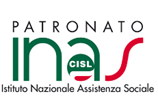 IN CHE MISURA VIENE RICONOSCIUTO L’ASSEGNO
L’importo dell’assegno unico e universale è determinato sulla base dell’ISEE del nucleo familiare del beneficiario della prestazione:
in caso di nuclei familiari con minorenni si dovrà utilizzare il c.d. ISEE minorenni o ISEE minorenni corrente;
per i figli maggiorenni, il riferimento è all’ISEE ordinario o all’ISEE ordinario corrente. 
Qualora il nucleo familiare non abbia presentato l’ISEE al momento dell’invio della domanda, l’assegno, avendo natura universalistica, spetterà sulla base dei dati autodichiarati nel modello di domanda: 
ISEE presentato entro il 30 giugno: la prestazione verrà conguagliata e spetteranno gli arretrati a partire dal mese di marzo;
ISEE presentato dal 1° luglio: la prestazione viene calcolata sulla base del valore dell’indicatore dal momento della presentazione dell’ISEE;
assenza di ISEE o ISEE pari o superiore a 40.000 euro: la prestazione viene calcolata con l’importo minimo previsto
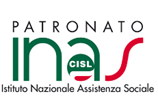 QUALE SARA’ L’IMPORTO DELL’ASSEGNO
L’assegno unico e universale spetta in base al valore dell’ISEE, ma per la sua caratteristica di universalità, spetta anche a coloro che all’atto della domanda non sono in possesso dell’ISEE.
 Nello specifico:
 se l’ISEE del nucleo familiare non è superiore a 15.000 euro, per ogni figlio minorenne spetta un assegno di 175 euro al mese;
l’importo decresce in base al valore dell’ISEE oltre i 40.000 euro o senza ISEE, fino ad arrivare ad un minimo di 50 euro per ciascun figlio. 
per i figli maggiorenni fino a 21 anni, fiscalmente a carico, gli importi dell’assegno vanno da un minimo di 85 euro al mese per ciascun figlio (ISEE non superiore a 15.000 euro) fino al massimo di 25 euro al mese (ISEE oltre i 40.000 euro o senza ISEE);
per i figli con disabilità è prevista una ulteriore maggiorazione da 105 a 85 euro, in base alla gravità della disabilità.
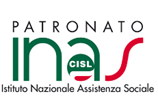 QUALE SARA’ L’IMPORTO DELL’ASSEGNO
Il D.lgs. n. 230/2021, per consentire la graduale transizione alle nuove norme per il sostegno economico per i figli a carico nel rispetto del principio di progressività per i primi tre anni, prevede una maggiorazione transitoria, su base mensile, dell’importo dell’assegno, quando si verificano congiuntamente le seguenti condizioni:
il valore dell’indicatore ISEE del nucleo familiare del richiedente non risulti superiore a 25.000 euro;
il richiedente nel 2021, deve aver percepito l’assegno per il nucleo familiare (ANF).
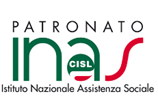 CON QUALI PRESTAZIONI E’ COMPATIBILE L’ASSEGNO
L’assegno unico e universale è compatibile con la fruizione di :
eventuali altre misure in denaro a favore dei figli a carico erogate dalle regioni, dalle province autonome di Trento e di Bolzano e dagli enti locali;
bonus asilo nido.
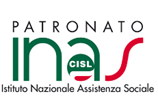 QUALI PRESTAZIONI VERRANNO ABROGATE CON L’ASSEGNO
con l’introduzione dell’assegno unico e universale, sono abrogati: 
a decorrere dal 1° gennaio 2022:
il premio alla nascita (c.d. bonus mamma);
l’assegno di natalità (c.d. bonus bebè).
a decorrere dal 1° marzo 2022:
i trattamenti familiari in presenza di figli minori o nuclei orfanili (ANF e assegni familiari;
le  detrazioni per figli a carico di età inferiore a 21 anni.
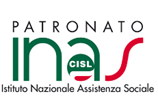 COME SI PRESENTA LA DOMANDA DI ASSEGNO
La domanda di assegno unico e universale è presentata dal genitore una sola volta per ogni anno di gestione.
Deve indicare tutti i figli per il quali si richiede il beneficio, con la possibilità di aggiungere ulteriori figli per le nuove nascite che dovessero verificarsi in corso d’anno (con relativo aggiornamento della Dichiarazione Sostitutiva Unica)
Per i nuclei familiari percettori del Reddito di cittadinanza, l’Inps corrisponde d’ufficio l’assegno unico, congiuntamente al Reddito di cittadinanza e con le stesse modalità di erogazione di quest’ultimo.
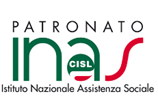 IN CHE MODALITA’ VIENE EROGATO L’ASSEGNO
L’assegno è corrisposto dall’Inps ed  è erogato:
per intero al genitore richiedente, purchè in accordo con l’altro genitore;
in misura pari tra coloro che esercitano la responsabilità genitoriale  in questo caso si hanno due possibilità: 
il genitore richiedente ha la possibilità di fornire nel modello di domanda, oltre ai suoi dati di pagamento, anche quelli dell’altro genitore;
I dati di pagamento del secondo genitore potranno essere forniti in un momento successivo. 	
In tutti i casi, il secondo genitore ha sempre la possibilità di modificare la scelta già effettuata da richiedente accedendo nuovamente alla domanda con le proprie credenziali.
In caso di affidamento esclusivo, la regola generale prevede il pagamento in misura intera al genitore affidatario.
In caso di nomina di un tutore o di un soggetto affidatario, l’assegno è richiesto ed erogato al tutore o all’affidatario nell’esclusivo interesse del minore.
I figli maggiorenni possono presentare la domanda di assegno in sostituzione dei loro genitori, richiedendo la corresponsione diretta della quota di assegno loro spettante, eventualmente maggiorata se disabili.
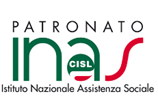 IN CHE MODALITA’ VIENE EROGATO L’ASSEGNO
L’assegno viene erogato dall’Inps attraverso le seguenti modalità: 
accredito su c/c bancario, postale, carta di credito/debito dotata di Iban o libretto di risparmio dotato di Iban;
consegna in contante presso uno degli sportelli postali del territorio italiano;
accredito sulla carta RdC, per i nuclei beneficiari di tale prestazione.	
	La modalità scelta deve risultare intestata/cointestata al beneficiario della prestazione medesima.
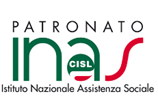